Água em alimentos
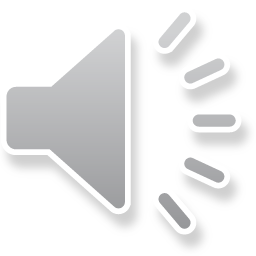 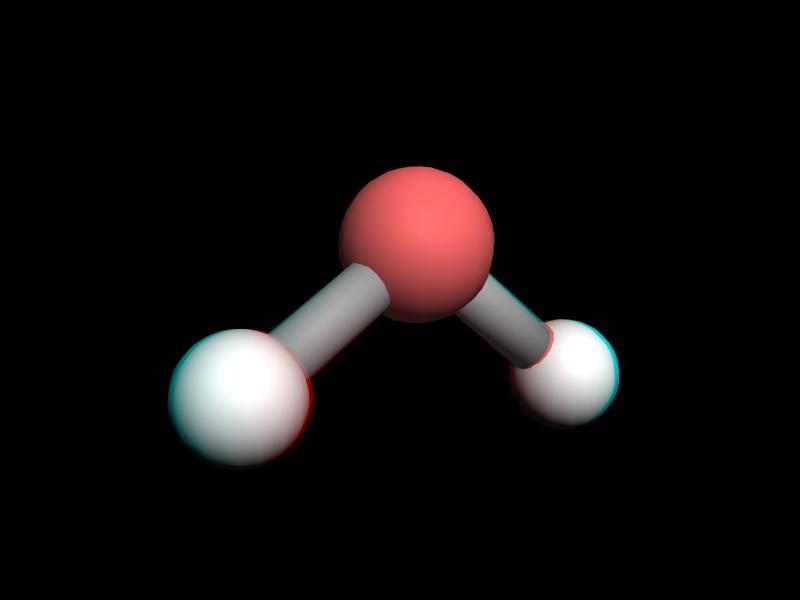 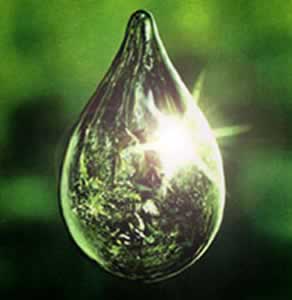 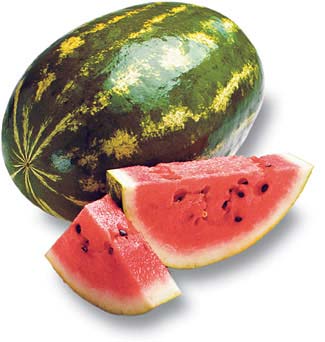 Paulo J. do A. Sobral 
Departamento de Engenharia de Alimentos
FZEA – USP, Outubro de 2020.
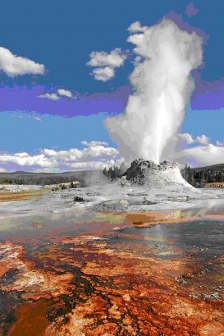 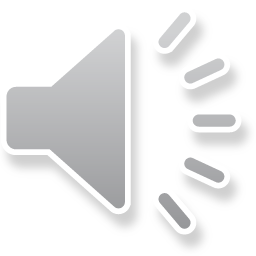 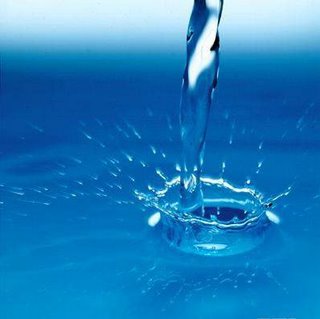 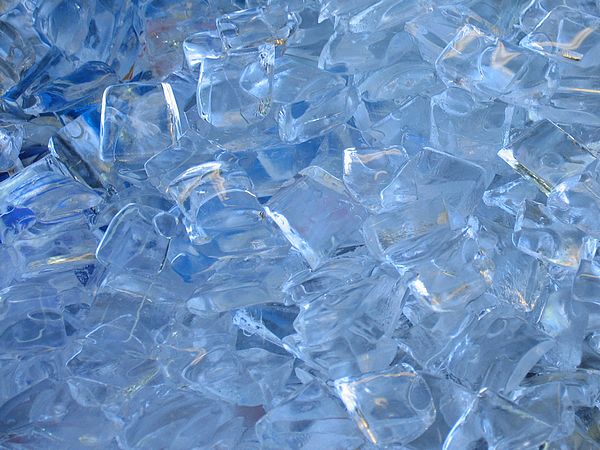 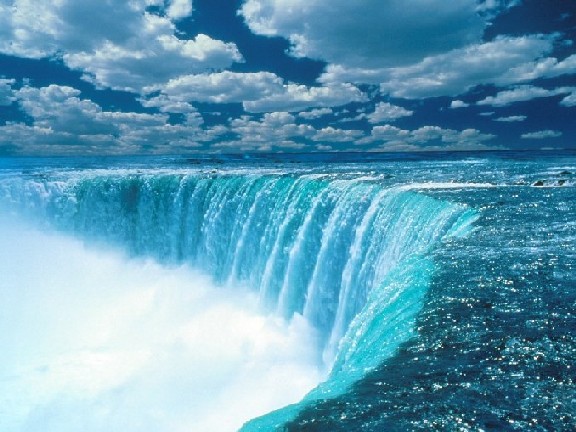 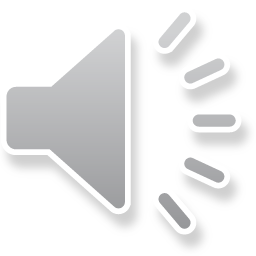 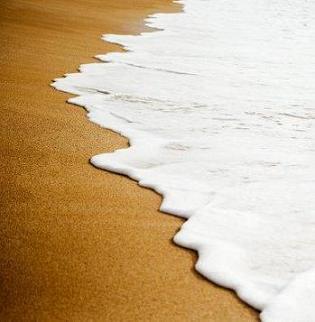 Estrutura da água
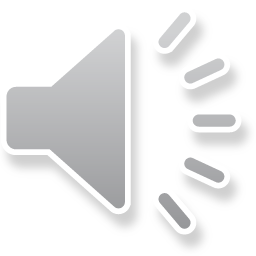 A forma da molécula da água foi conhecida em 1956: 
- Compasso com eixo de rotação ocupado pelo oxigênio e as pontas com átomos de hidrogênio.
- Distância entre eixo e pontas:
0,09572 nm (0,0003 nm).
- Ângulo de abertura do com-
passo: 104,52º(0,05)
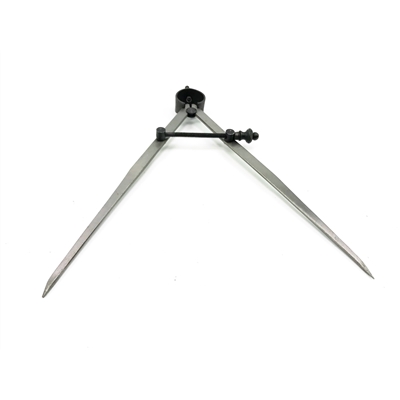 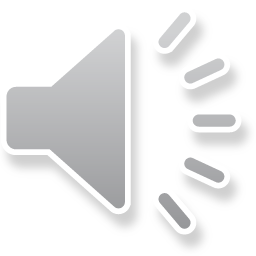 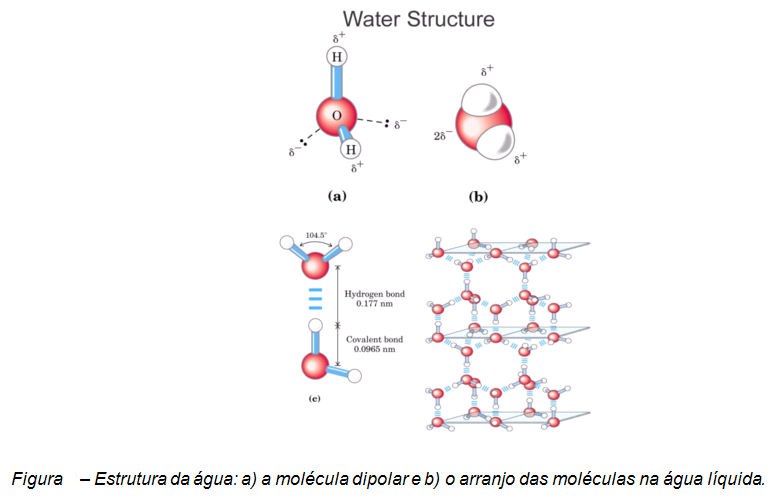 Interações de hidrogênio: 
-energia de 10 a 40 kJ/mol.
duração de 3x10-3 s (80ºC)
Energia de ativação 10,9 kJ/mol
Daa= 2,4x10-5 cm2/s (T amb.)
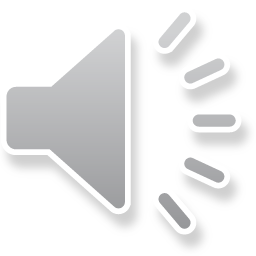 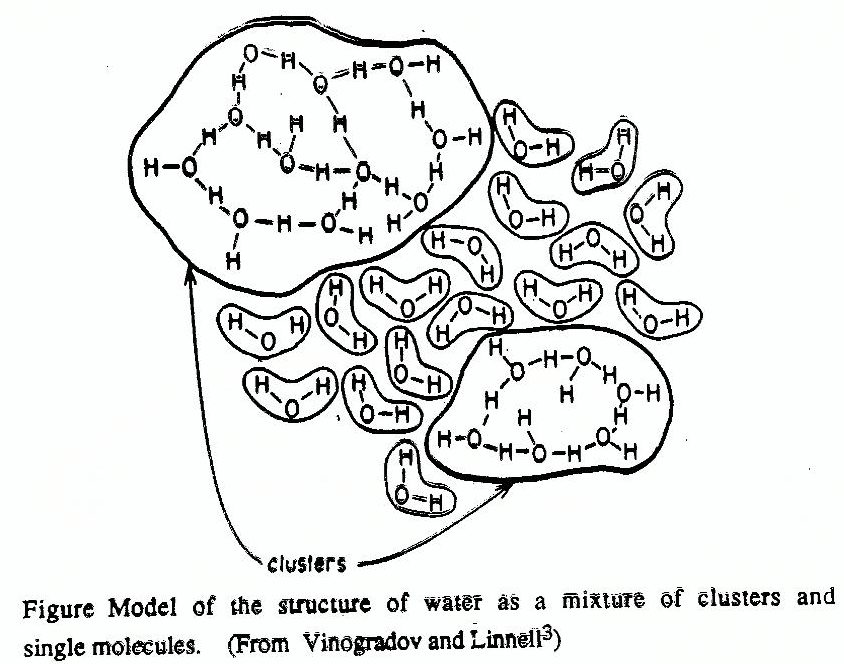 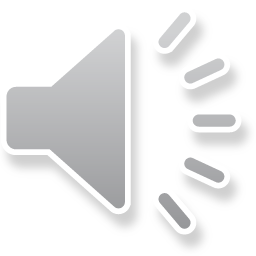 Estrutura do gelo
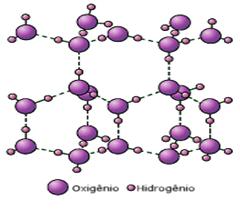 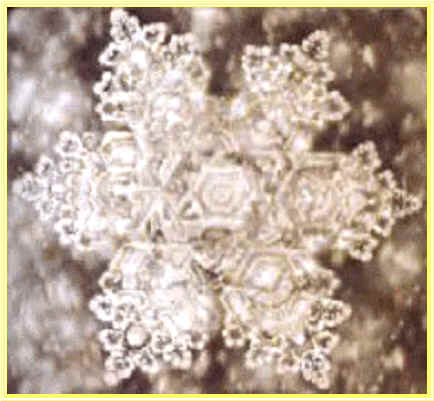 Interações entre água e constituintes dos alimentos
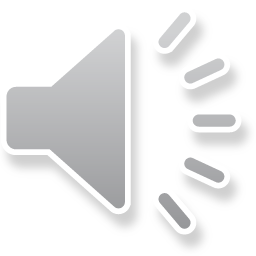 No caso de alimentos, o estudo das interações entre a água e os solutos, e mesmo dos solutos entre si, é necessário para a compreensão de vários mecanismos, como por exemplo: 
	- Conformação e funcionalidade de proteinas.
	- Separação de fases entre constituintes.
	- Associação ligante-receptor (ex.: enzimas-substratos).
	- Solubilidade dos solutos.
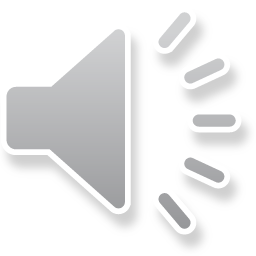 Interações entre água e moléculas apolares
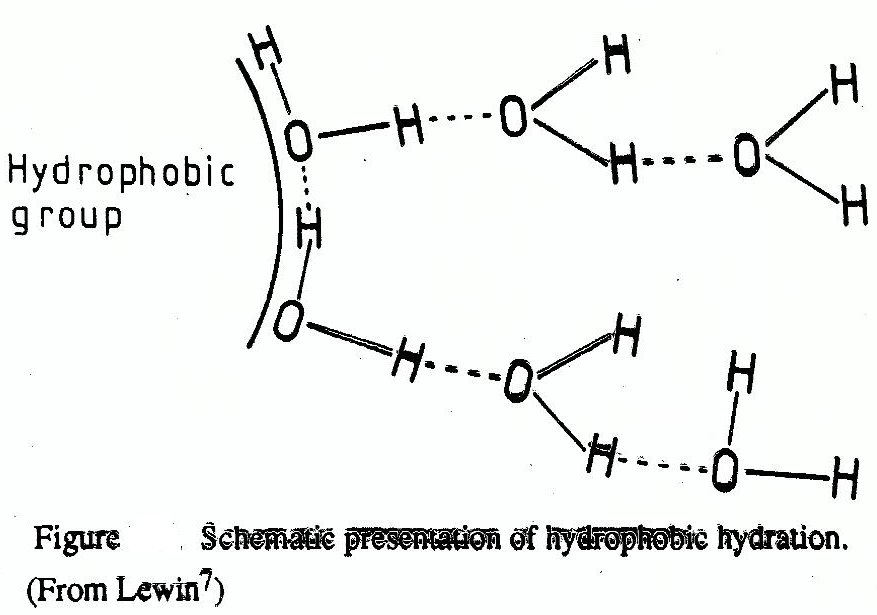 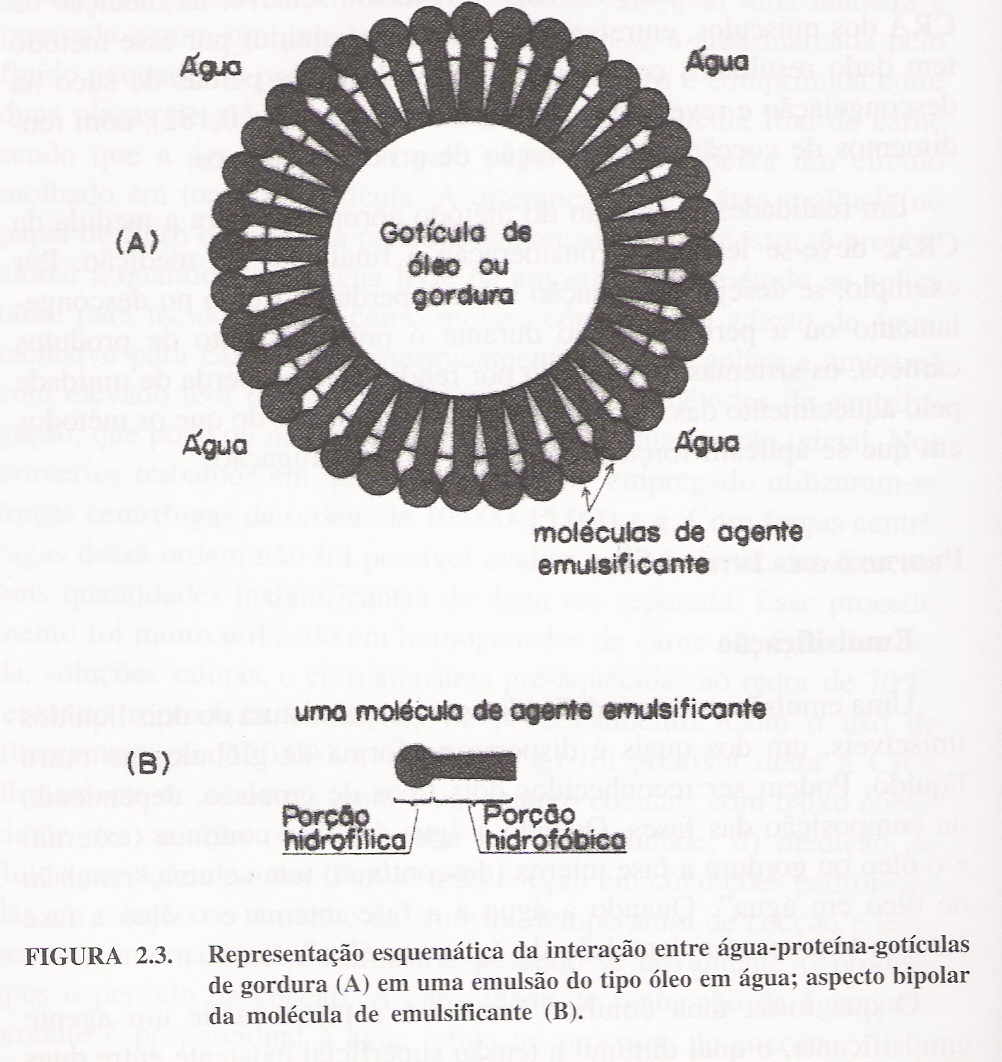 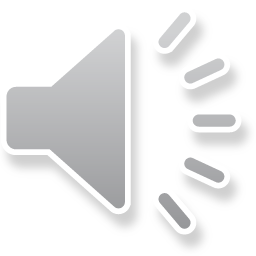 Interações entre água e moléculas polares não ionizáveis
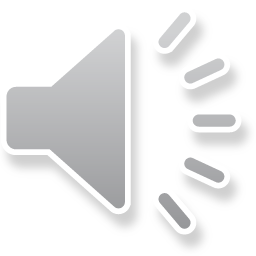 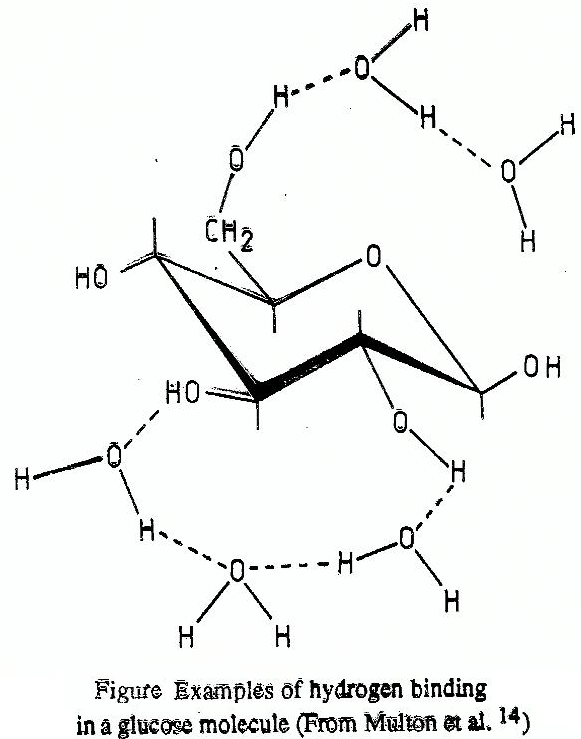 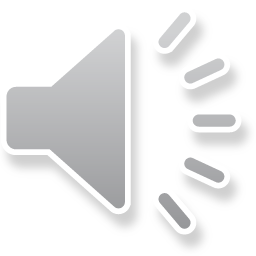 Para a trealose: uma molécula desse dissacarídeo interage diretamente com 10 moléculas de água, pelo menos.
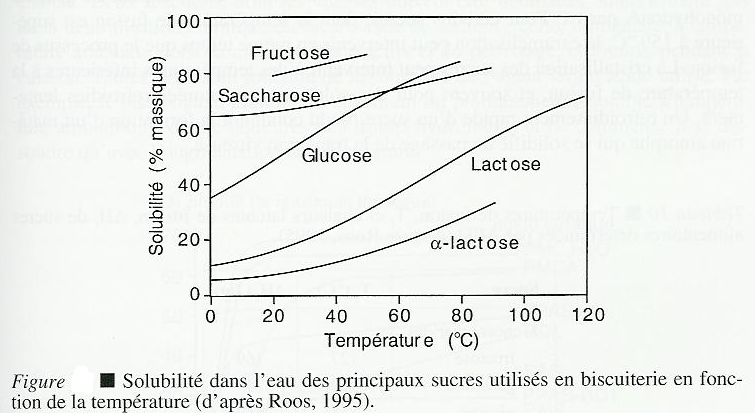 Hidratação de macromoléculas
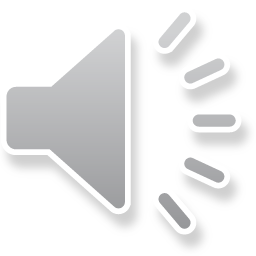 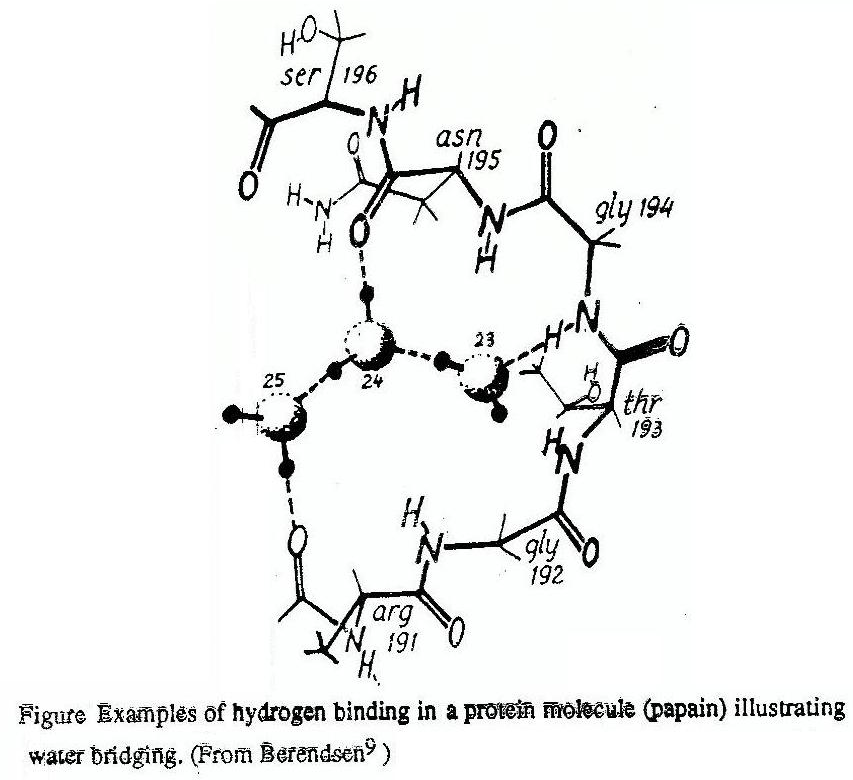 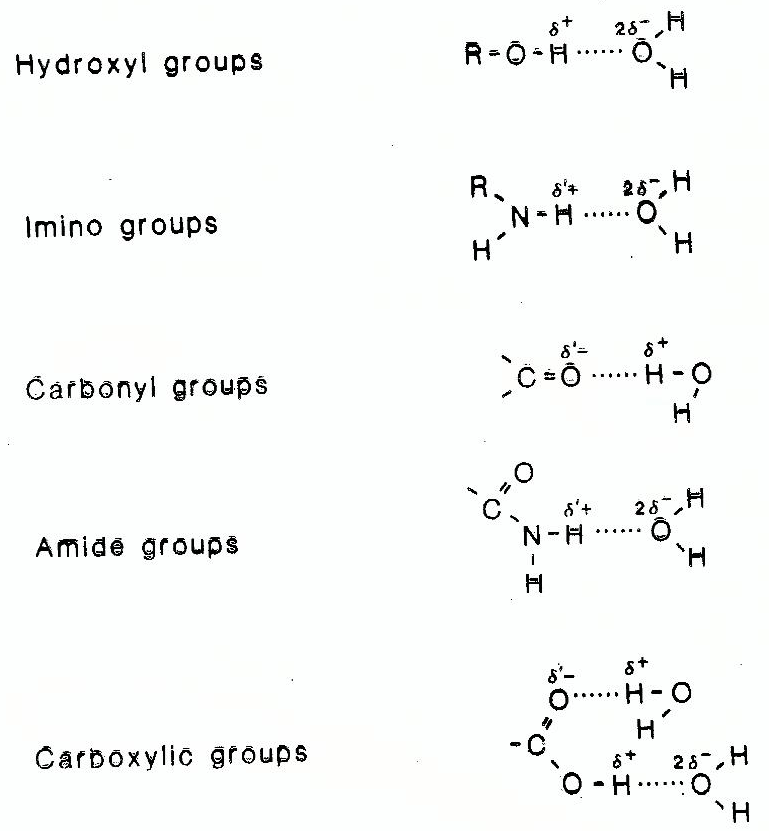 Interações entre água e moléculas polares ionizáveis
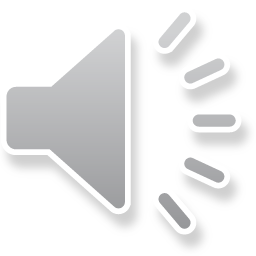 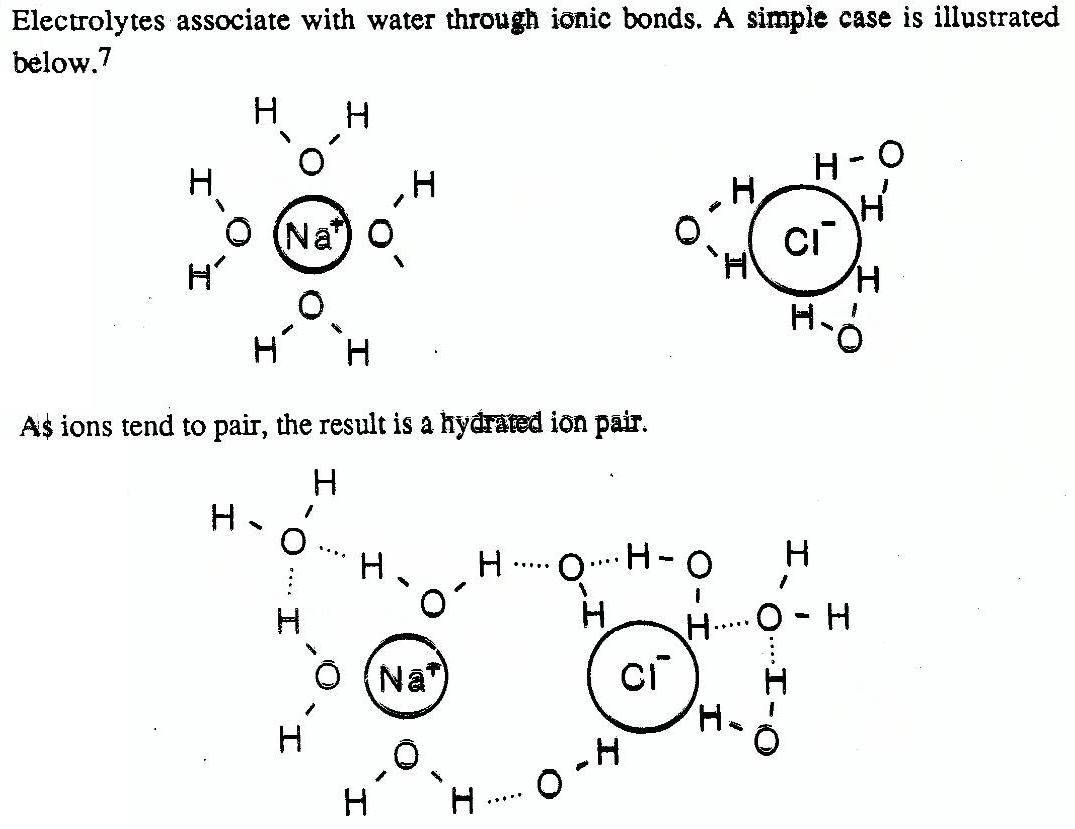 Interações entre água e eletrólitos
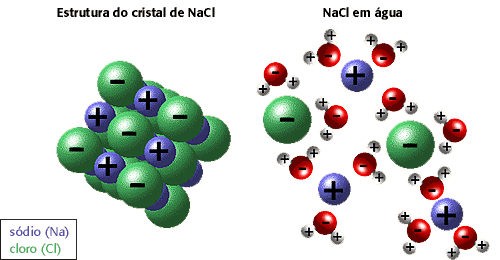 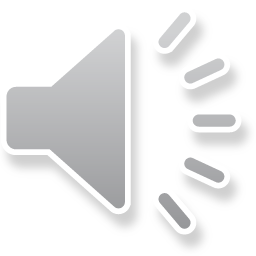 Propriedades estruturantes da água em alimentos – legumes e frutas
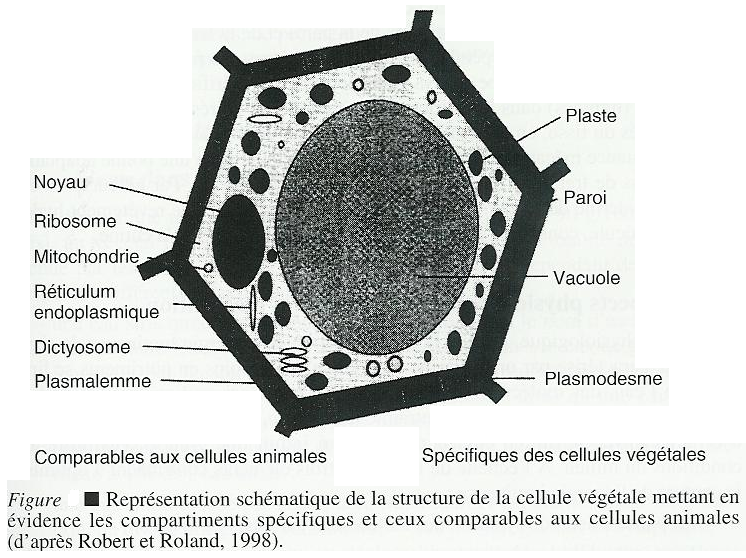 A parte central da célula é geralmente ocupada p/ 1 reservatório liquido, limitado p/ 1 envelope elástico.
O vacúolo é a estrutura de estocagem das oses (glic. e frut.), a sacarose e ác. orgânicos.
Amido no amiloplasto.
As paredes são constituídas de celuloses dispostas aleatoriamente, formando microfibrilas, que são recobertas por uma matriz gelificada de pectinas, hemiceluloses e glicoproteínas.
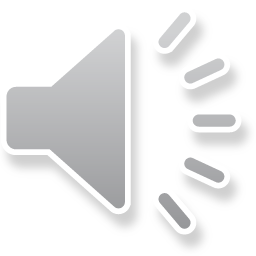 Propriedades estruturantes da água em alimentos - carne
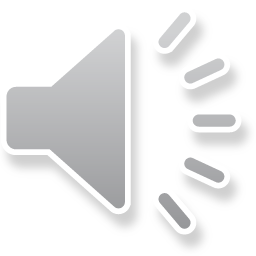 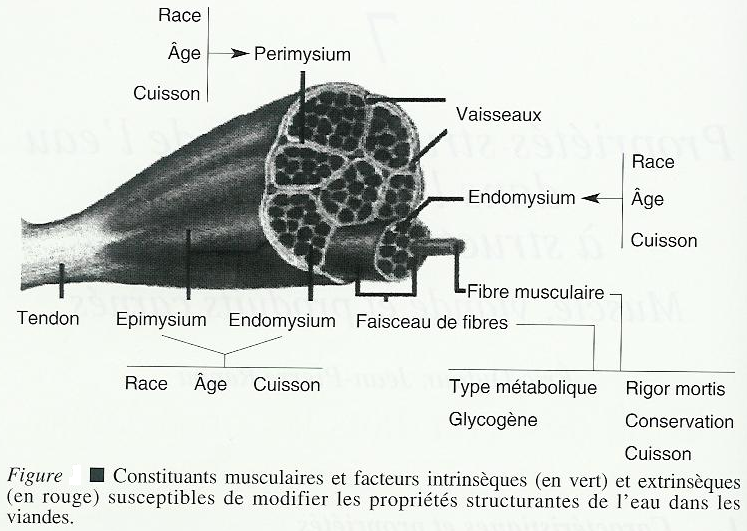 O músculo contém de 65 a 80% de água
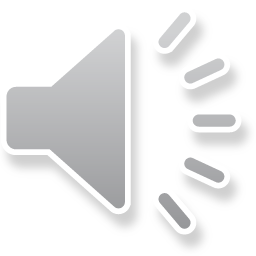 Mioglobina
PM: 16 - 18 kDa
Proteína: mioglobina
Grupo heme
Anéis pirrólicos
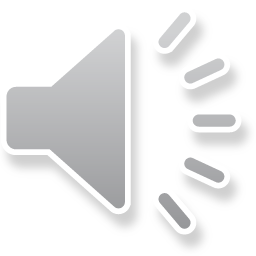 Água em produtos lácteos
A água é o constituinte maior do leite (~90%).

Ela contém lactose, sais e proteínas solúveis em solução.

É elemento de dispersão das micelas de caseína e dos glóbulos de gordura.
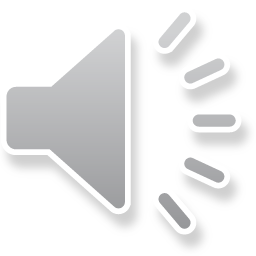 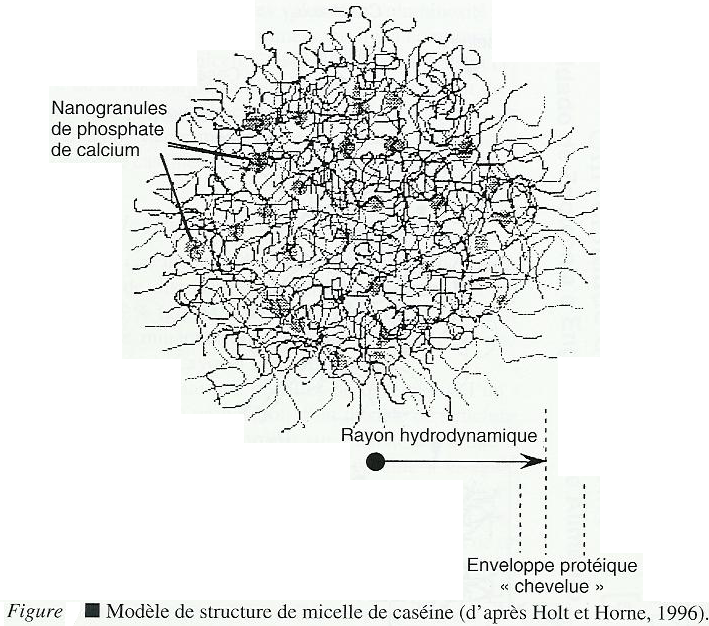 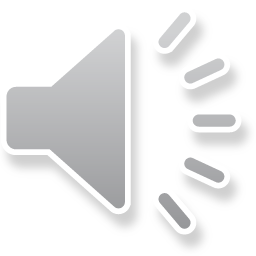 Água em queijos
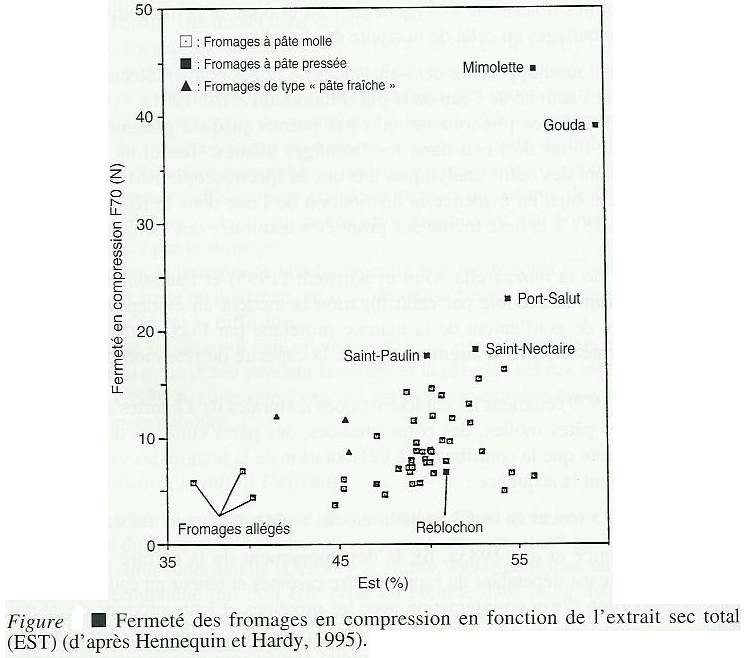 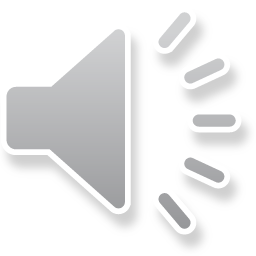 Para Atividade de Água....